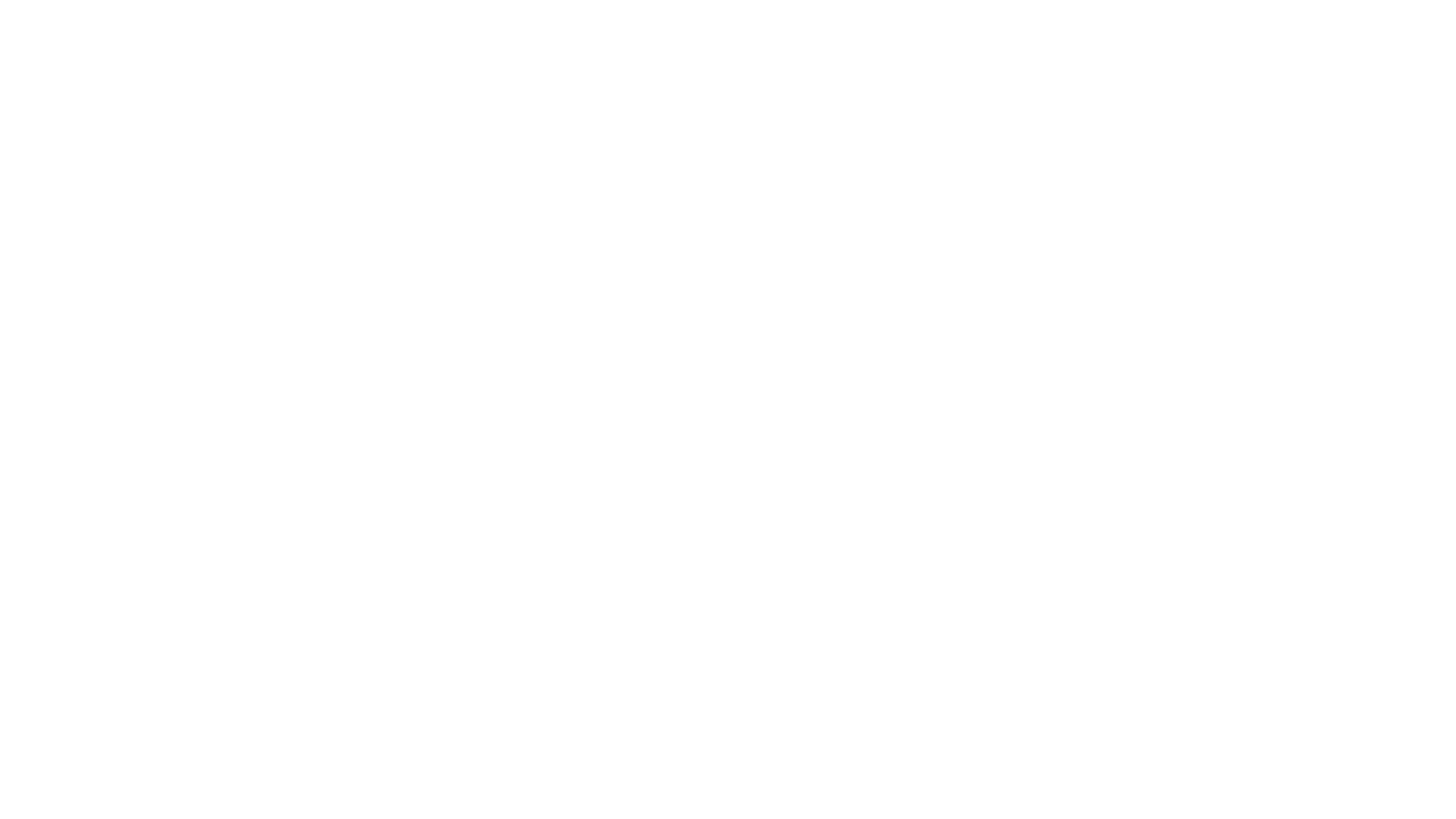 AB705:STEM
Andrea D. Thorson, Dean of Instruction 
March 19, 2019
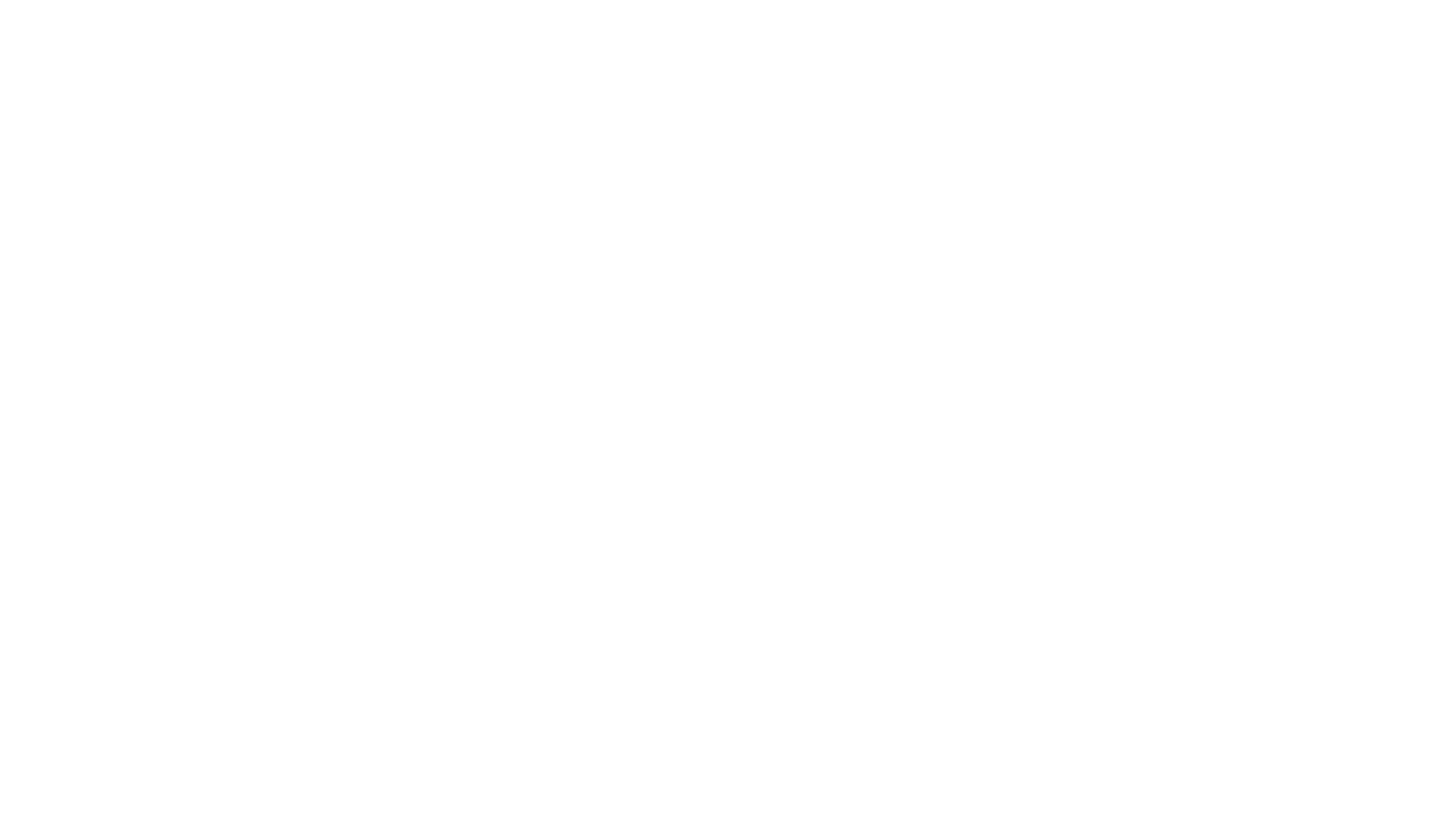 Brainstorm and discuss concepts and/or topics that your students seem to consistently struggle understanding in a common transfer level class.
Write the name of your top choice on your white board and place on the board.(If your word is on the board, write a different one!)
On the note card, write one way students could use this in real life. Clip it to the magnet and place under the word.
Activity
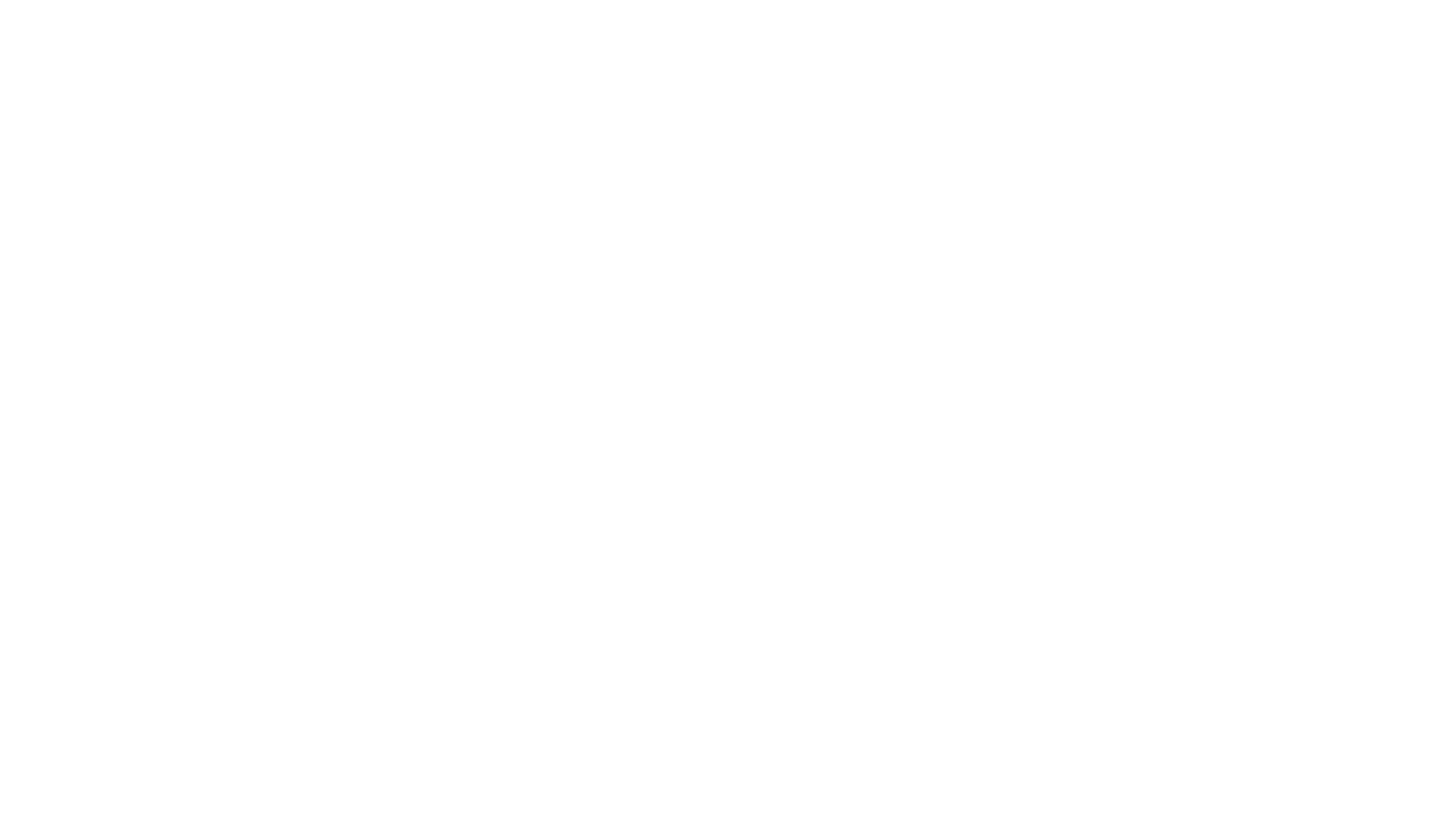 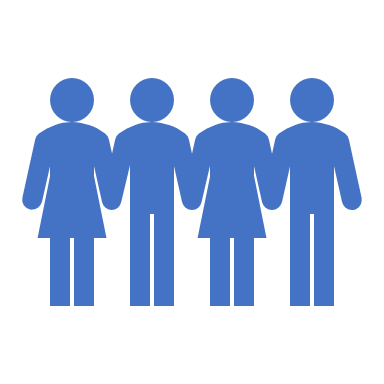 Who is impacted?
Nearly Everyone is Impacted
Preview
What we know
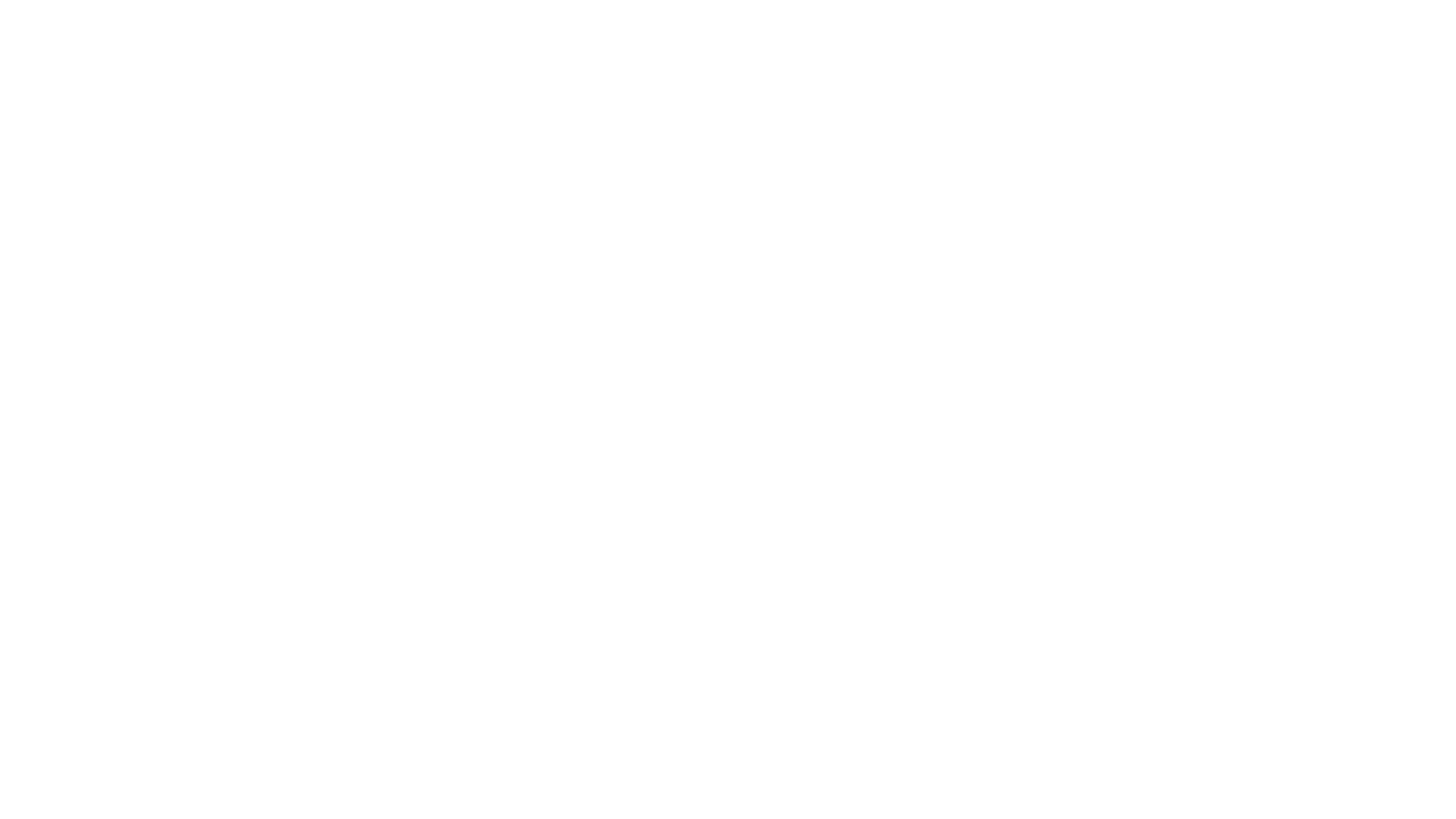 Recommendations
Caution
Be careful not to:
Create financial burdens
Endanger you ADT’s
Forget throughput analysis
Under support students
Create unnecessary obstacles 
Lab v. Lecture
2 vs 3…6..9… hours
Impact access to other classes
Impact on ed plans
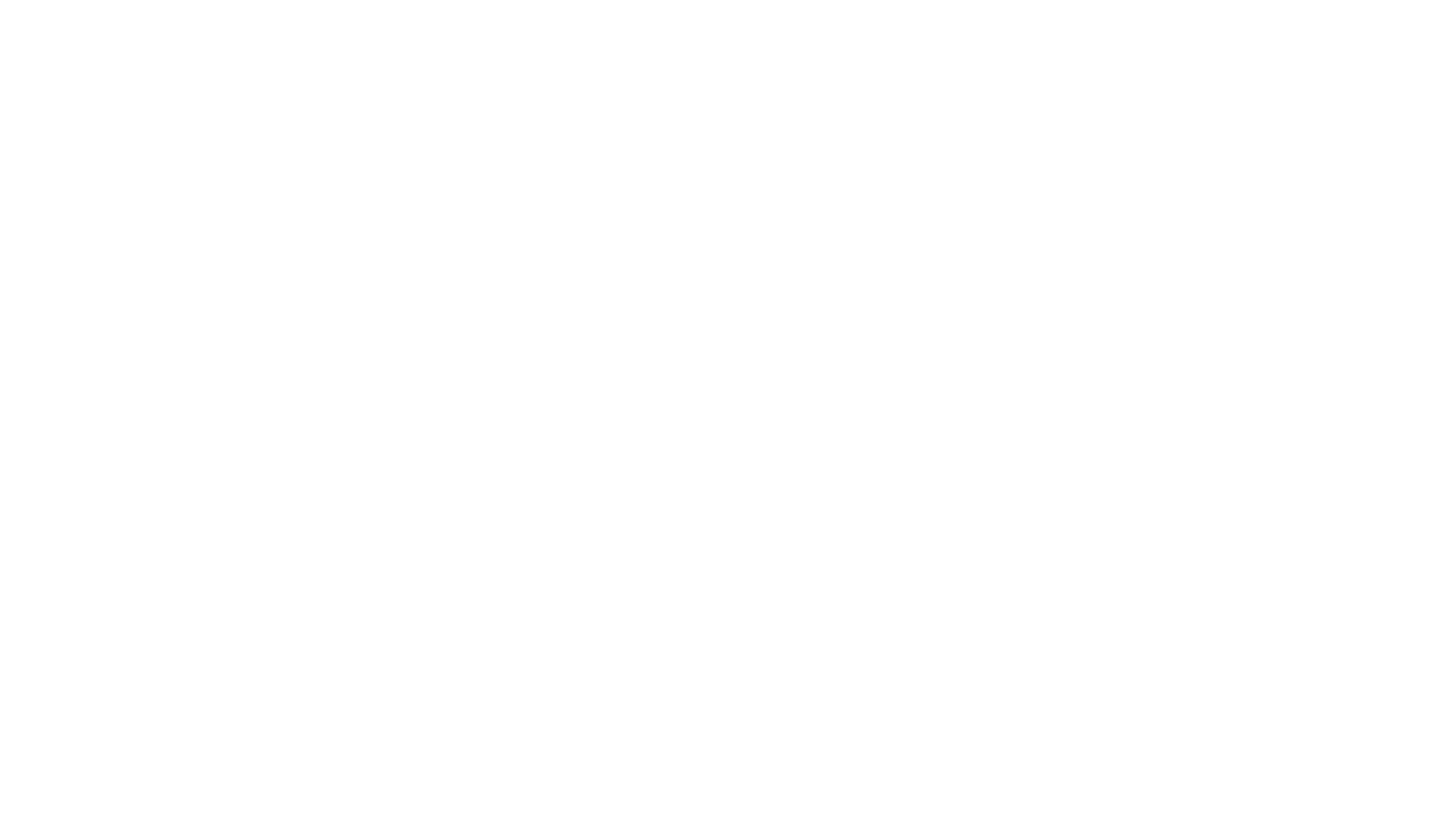 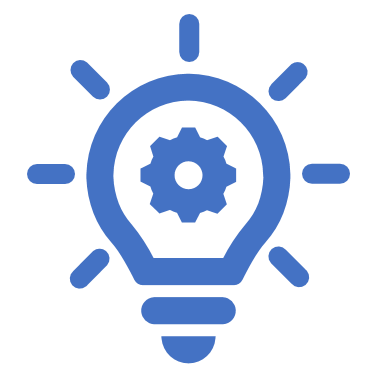 Active Learning
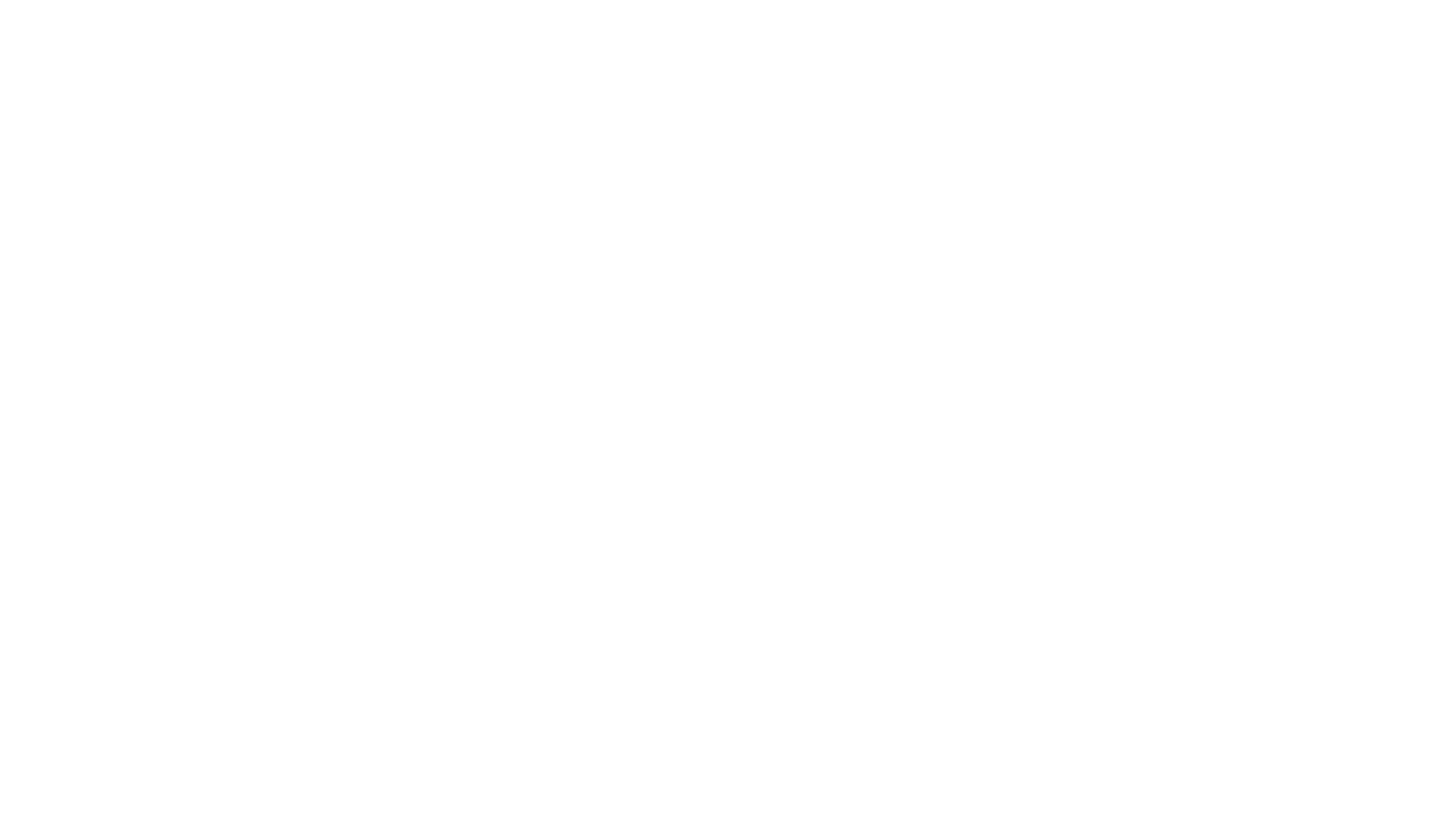 “Active learning strategies …promote the multiple modes of engagement to reach all students- including historically underrepresented groups”

(Edd & Hogan, 2014 as qutd. In The Harriet W. Sheridan Center for Teaching and Learning, 2019, p.2).
Active Learning
“More extensive use of active learning is associated with higher learning gains”

(Connel, Donovan, & Chambers, 2015 as qutd. In The Harriet W. Sheridan Center for Teaching and Learning, 2019, p.2).
In class activities
 Fresh approach
 Financially conservative
 No additional outside work
Lab Perks
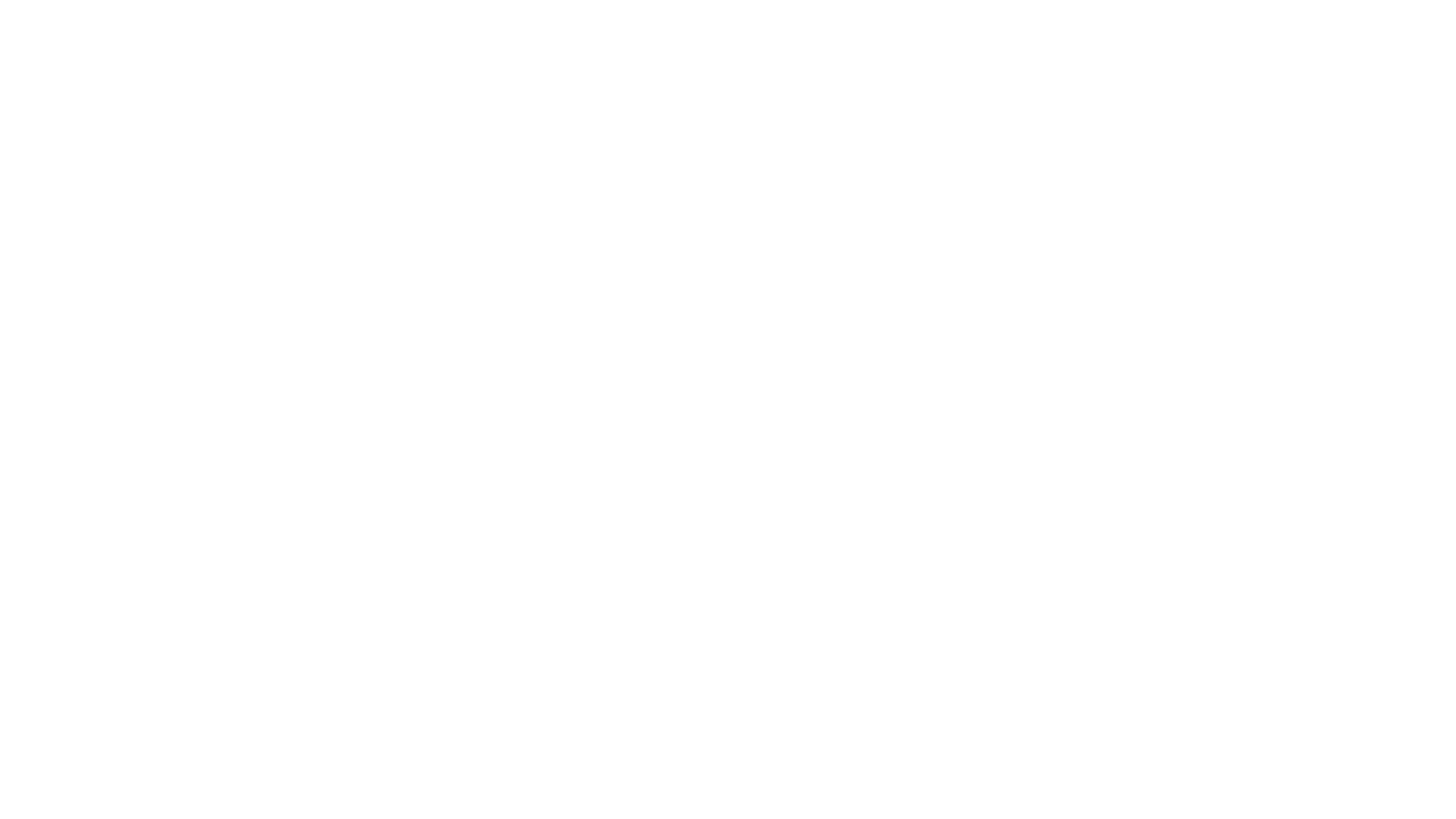 Active Learning Requires:
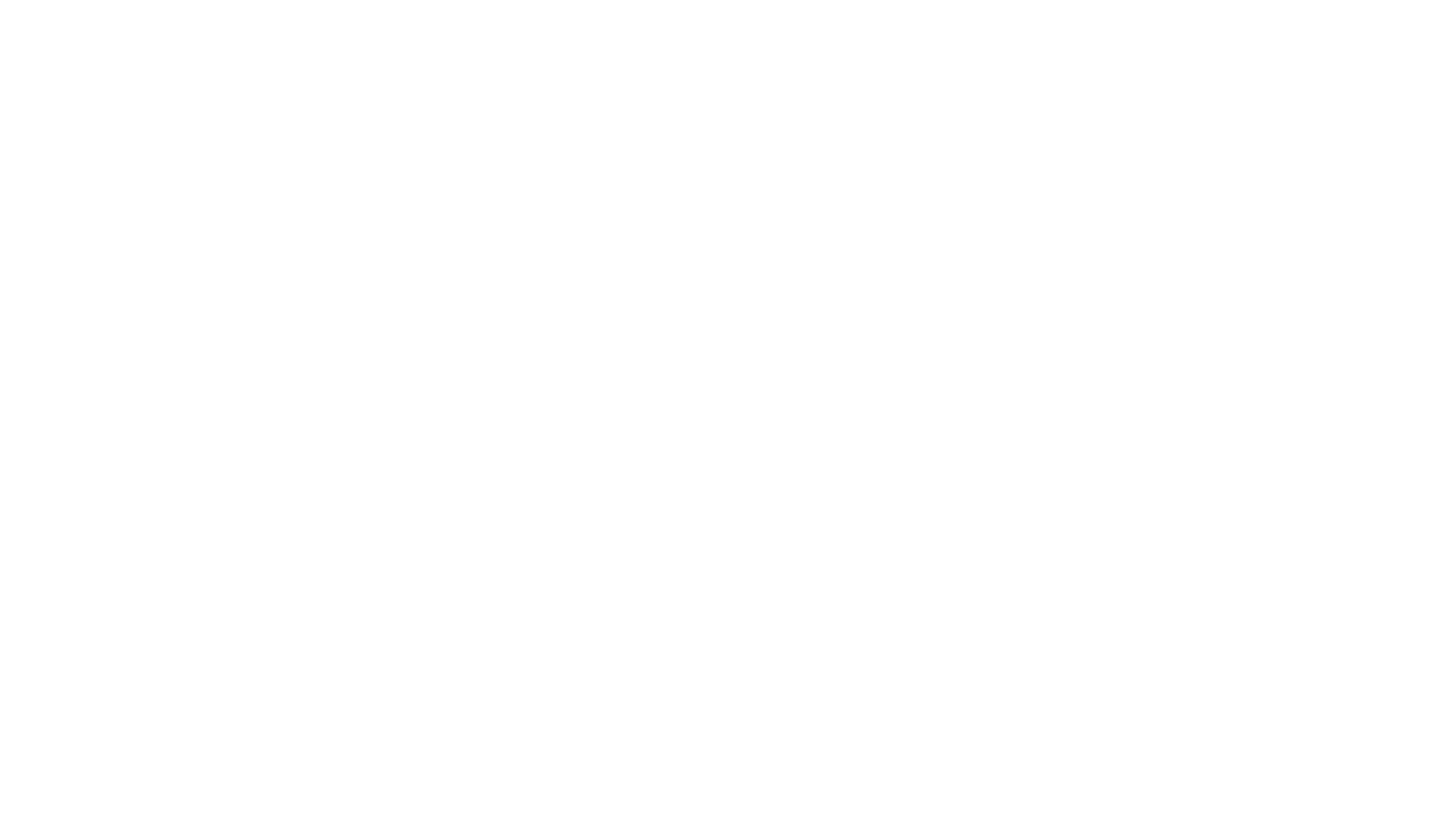 Mitigate resistance (DeMonbrun et. al., 2017; Wiggins et. al., 2017)
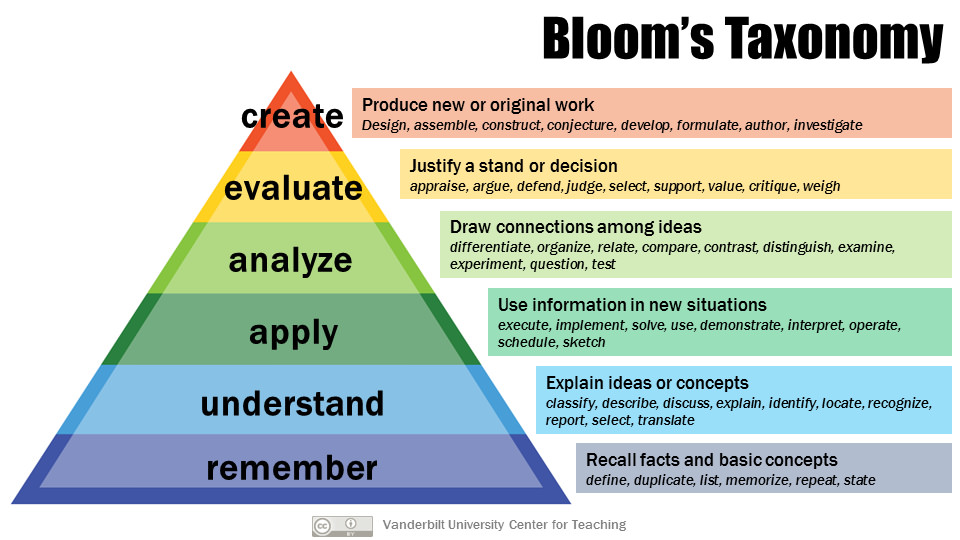 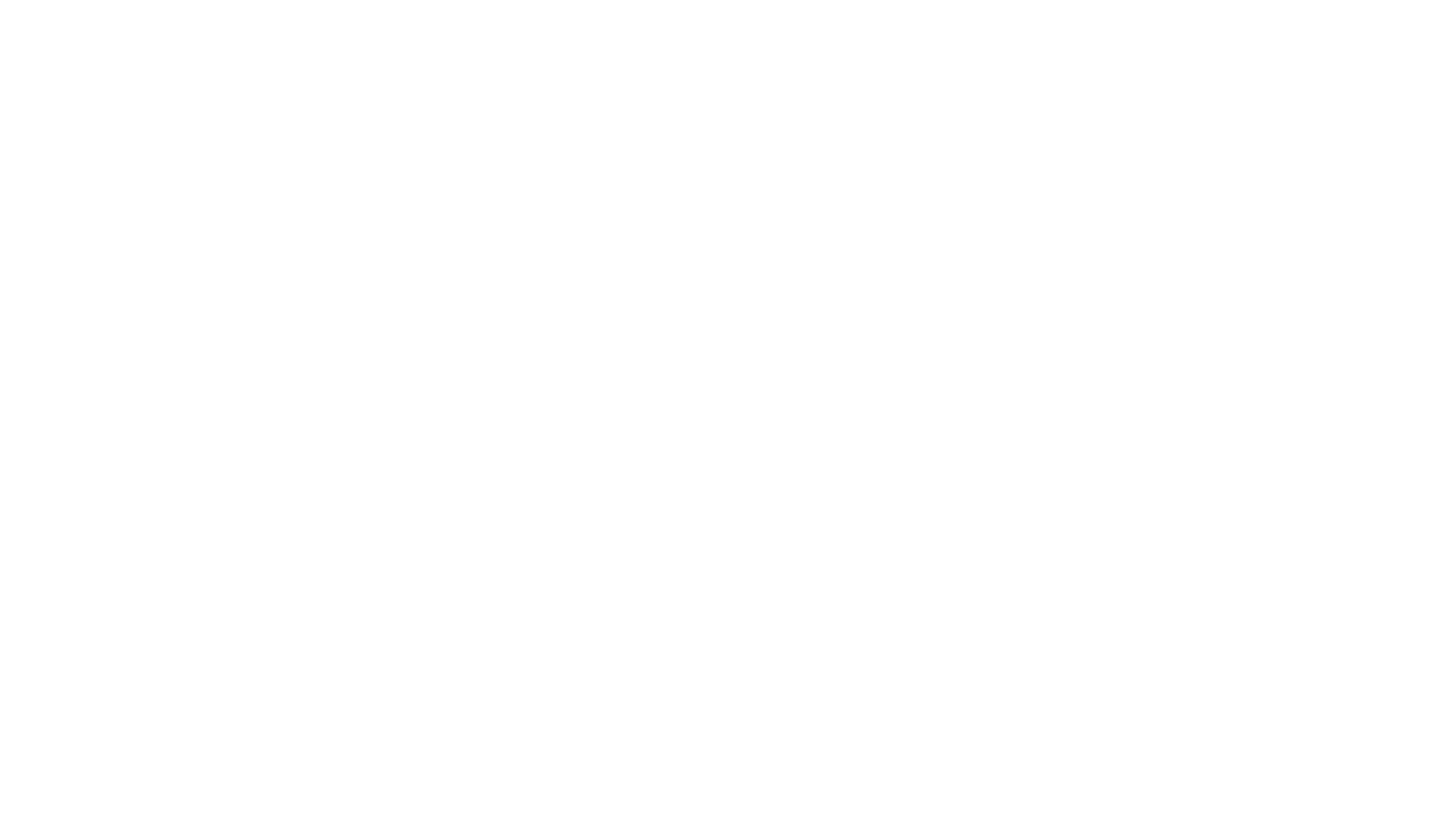 Activity
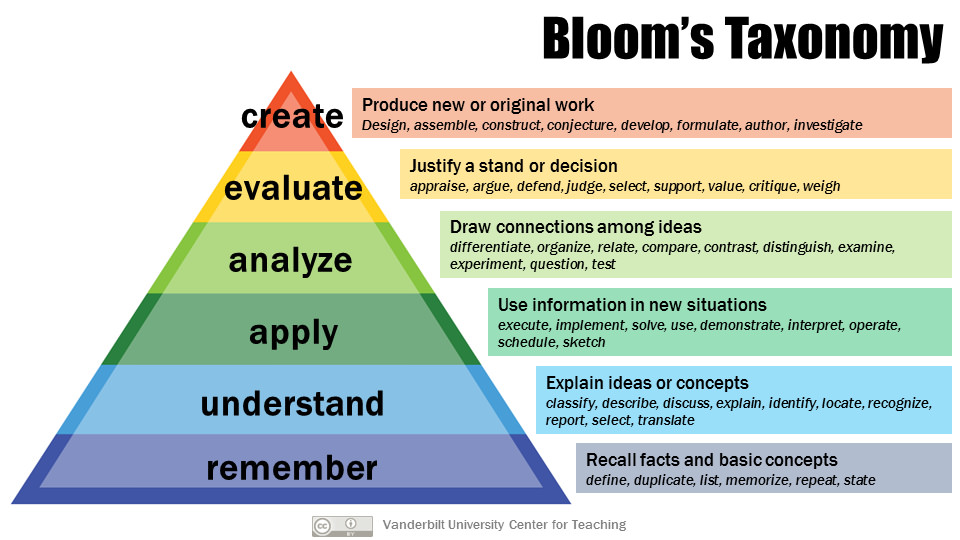 Grab a word and its corresponding card. 
Discuss and create a workshop, presentation, or in-class activity that would help students understand this concept. 
Try to link it to a real world application if possible.
Assignment- Pick a topic and card
Create an in class active learning assignment! GO!
Thank you
Howard
STEM